AKTIVITET
1.5	                                              Avrundning
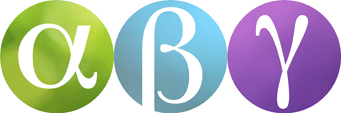 Först till 100
Materiel:
Aktivitetsblad, två tärningar (en sexsidig och en tiosidig), spelpjäser
Antal deltagare:
2 – 3 st
Det tal som tärningarna visar avrundas till heltal. Om till exempel tärningarna ger talet 3,4 avrundas det till 3. Man får då gå tre steg framåt.
C
I den här aktiviteten gäller det att komma först till 100.
A
Turas om att slå de båda tärningarna. Den sexsidiga visar ental och den tiosidiga visar tiondelar.
B
Vem kommer först till eller förbi 100?
D
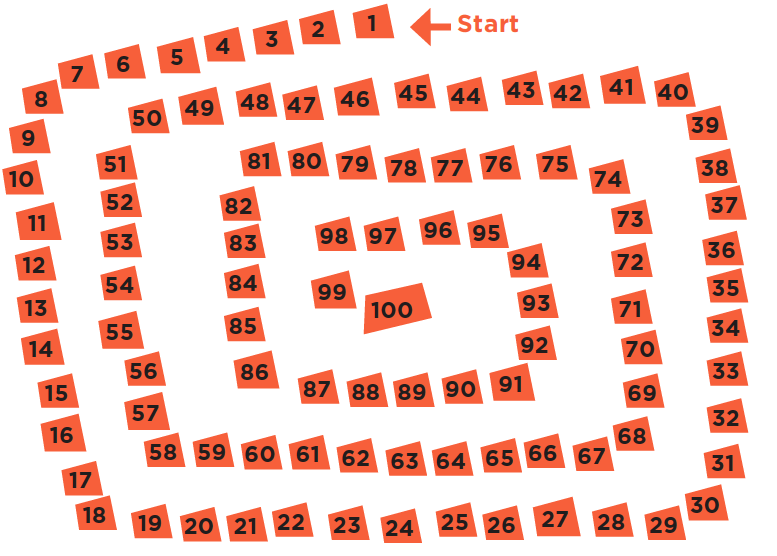 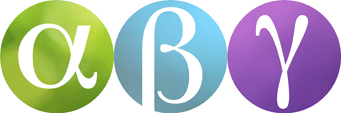 Avrundning av tal
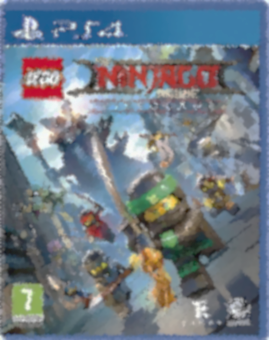 Linus står och tittar på ett datorspel.
495 kr
”Spelet kostar nästan 500 kr”, tänker Linus.
Han har då avrundat talet till närmaste hundratal kronor.
Det avrundade talet kallas närmevärde.
495 ≈ 500
Närmevärde
Ungefär lika med
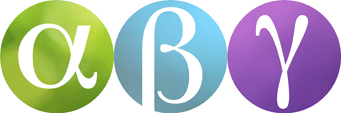 Avrundning i affären
Om man bara köper brödet kan man inte betala exakt vad den kostar. 
Priset avrundas och man ska betala 19 kr.
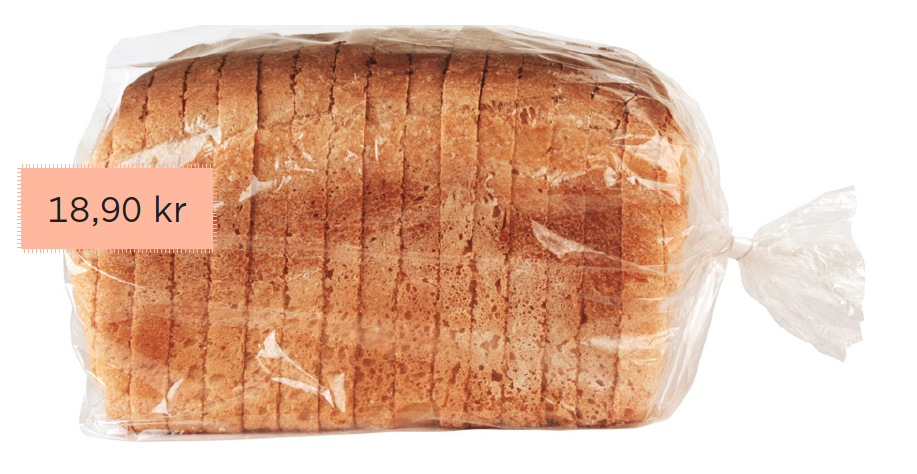 18,90 kr
Men oftast köper vi mer än en sak.
I kassan räknar man först ut den exakta summan av alla priser. Sedan avrundas slutsumman till närmaste heltal kronor.
Total kostnad
Betala
88,75 kr
89 kr
134 kr
134, 15 kr
6,50 kr
7 kr
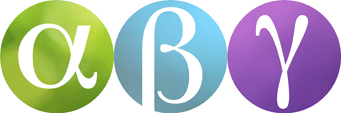 Exempel
Avrunda 6,7 till heltal.
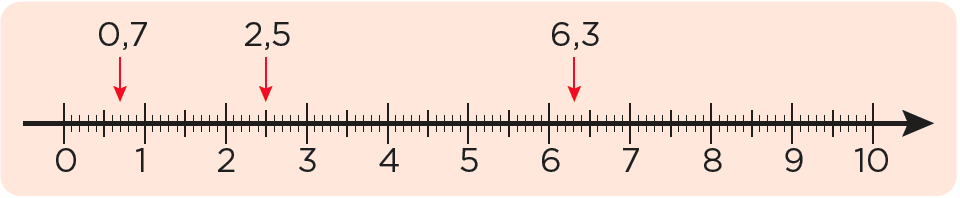 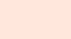 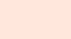 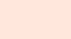 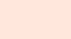 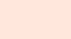 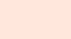 6,7 ≈ 7
Svar:
6,7
7
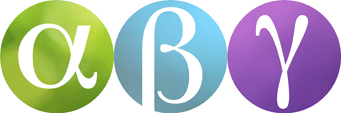 Exempel
Avrunda 650 till hundratal.
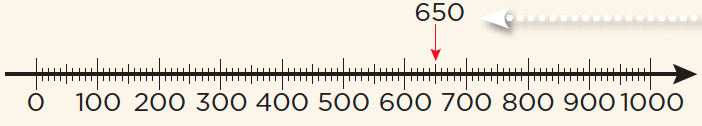 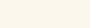 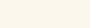 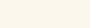 Talet 650 ligger mitt emellan 600 och 700.1r
650 ≈ 700
När det är mitt emellan ska du alltid avrunda uppåt. Det betyder att du här avrundar till 700. 
r
650
Svar:
700
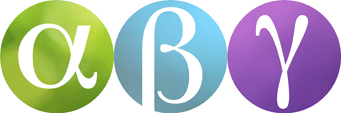 Exempel
Avrunda talet 8,72 till tiondelar.
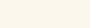 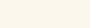 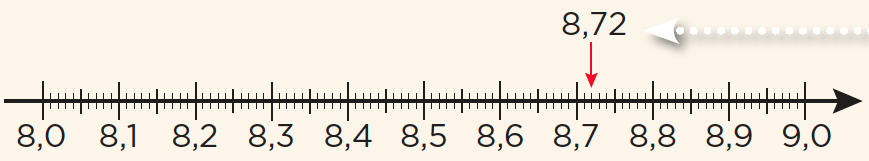 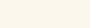 Att avrunda till tiondelar innebär att man avrundar så att det blir en decimal.
8,72 ≈ 8,7
Talet 8,72 ligger mellan 8,7 och 8,8, men närmare 8,7. Du ska avrunda nedåt.
8,72
Svar:
8,7
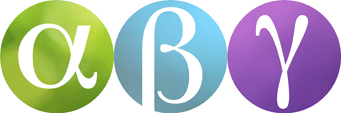 Exempel
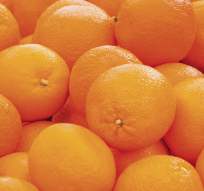 Tara köper apelsiner för 47,60 kr.
Hur mycket ska hon betala?
47,60 kr ≈
48 kr
Svar:
Tara ska betala 48 kr.